TÍTULO DO TRABALHO
João Pedro Santos1
Maria Augusta Machado2
Antônio Santos da Silva2
1Departamento Acadêmico de Engenharias - UTFPR - Campus Francisco Beltrão
2Departamento de Ciências Agrárias - UTFPR - Campus Francisco Beltrão
INTRODUÇÃO
Texto texto texto;
Texto texto texto (BOULIC; RENAULT, 1991);
Texto texto texto (KNUTH, 1984);
Texto texto texto (SMITH; JONES, 1999).
objetivos
Objetivo 1;
Objetivo 2;
Objetivo 3;
Objetivo 4.
Materiais e métodos
Figura 1 - Título da figura
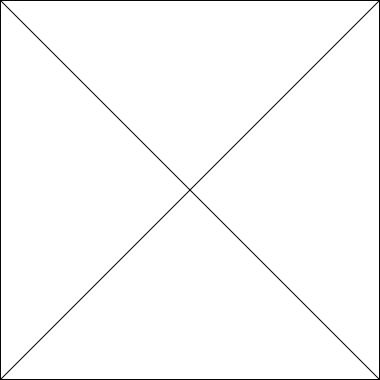 Fonte: Autoria própria (2023)
Resultados e discussão
Tabela 1 - Título da tabela
Fonte: Autoria própria (2023)
Considerações finais
Consideração final 1;
Consideração final 2;
Consideração final 3;
Consideração final 4.
referências
BOULIC, R.; RENAULT, O. 3d hierarchies for animation. In: MAGNENAT-THALMANN, N.; THALMANN, D. (Ed.). New Trends in Animation and Visualization. [S.l.]: John Wiley & Sons ltd., 1991.
KNUTH, D. E. The TEX Book. 15th. ed. [S.l.]: Addison-Wesley, 1984.
SMITH, A.; JONES, B. On the complexity of computing. In: SMITH-JONES, A. B. (Ed.). Advances in Computer Science. [S.l.]: Publishing Press, 1999. p. 555–566.
AGRADECIMENTOS
Neste espaço opcional podem ser listados os nomes das instituições que contribuíram para o desenvolvimento do trabalho ou as logomarcas.
Muito Obrigado(a)!